ART 10   ART HISTORY I
Egyptian
Greek and Roman
EGYPTIAN ART (c.3500 – 1000 BC)
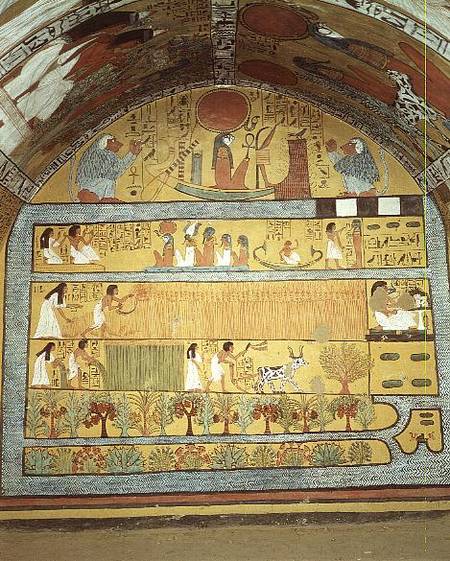 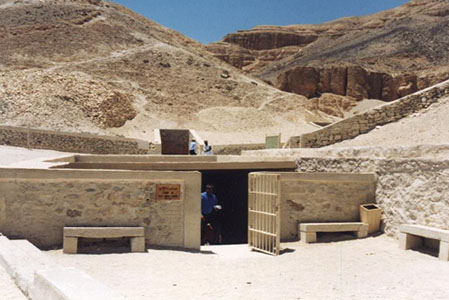 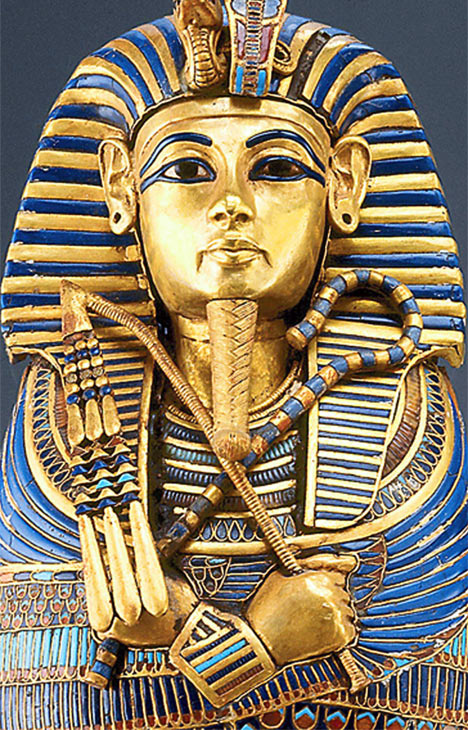 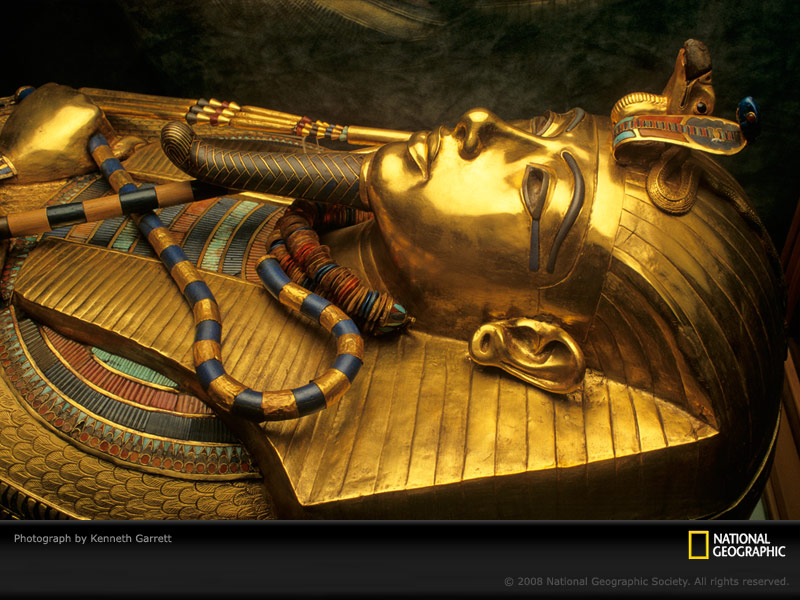 Egyptian Art Notes
1. People, birds, dogs, snakes, harvesting scenes, Pharaoh, hieroglyphs
2.People are flat & patternistic; no perspective; arms & legs from side, eyes from front.
3. Egg tempera (opaque watercolour bound with gum or egg white); colours from minerals and gems; turquoise, red ochre, lapis lazuli, saffron (yellow from crocus), cinnabar. Also gold, gems, & stones.
4. a) agricultural   b) organized society   c) wealthy  
 d) highly-skilled craftsmen
GREEK ARCHITECTURE (c.900 – 30 BC)
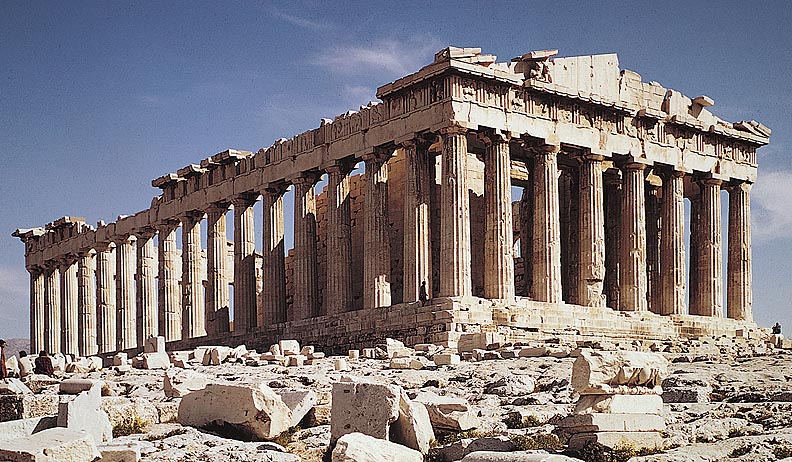 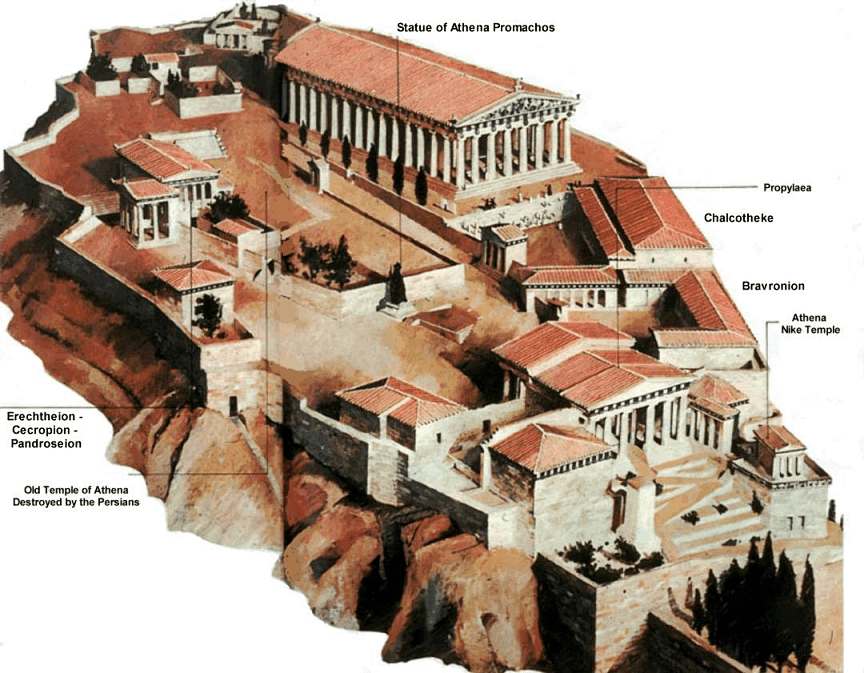 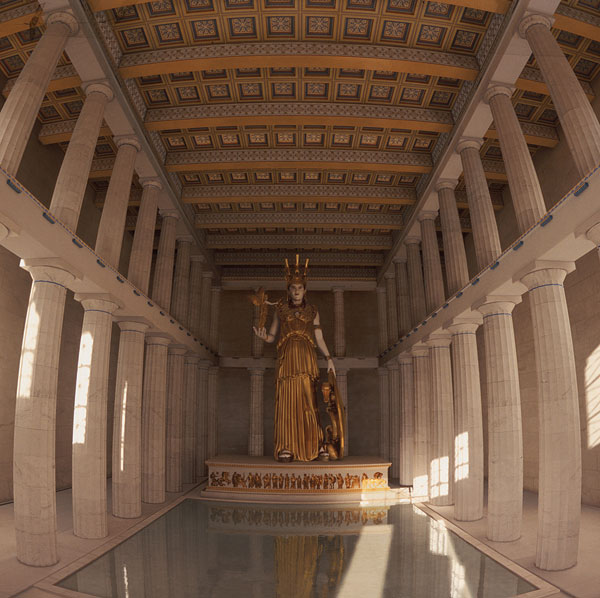 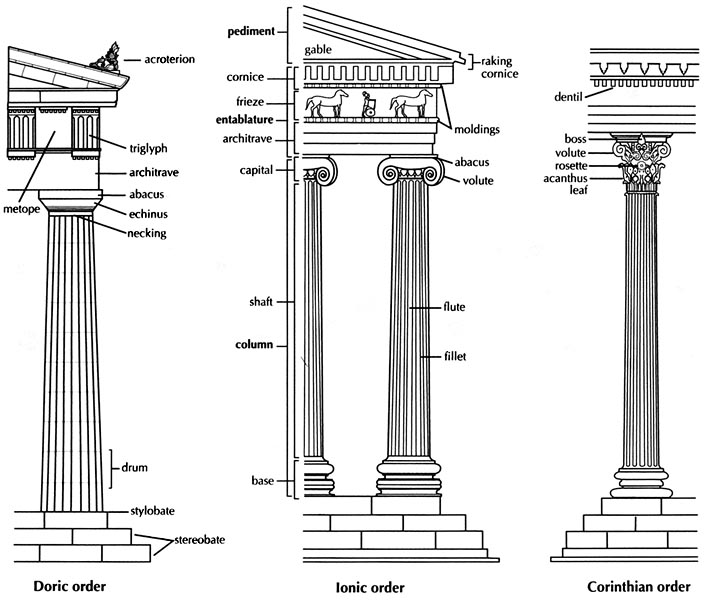 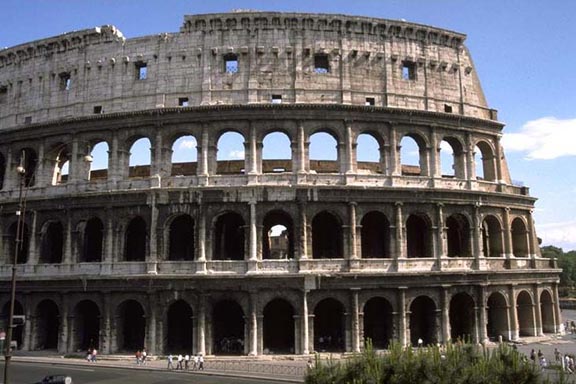 ROMAN ARCHI-TECTURE(c.509 BC – 395 AD)
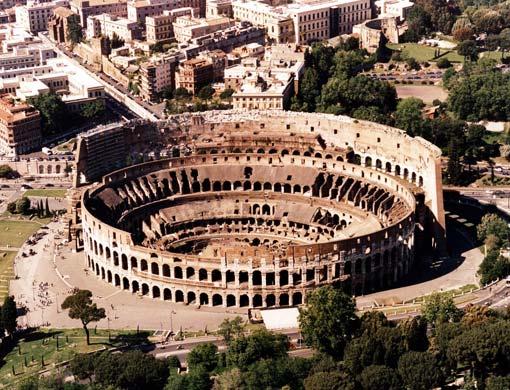 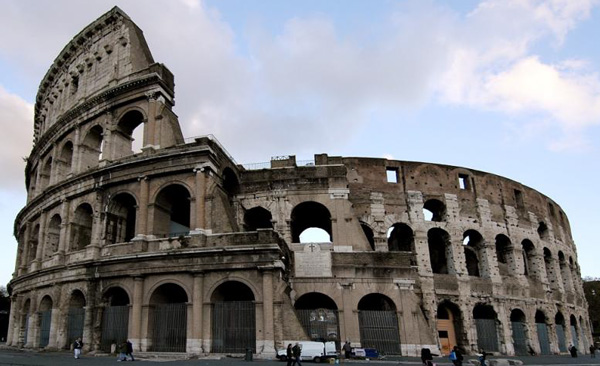 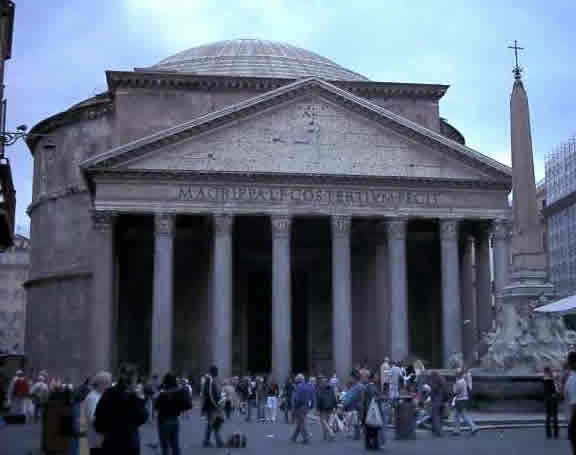 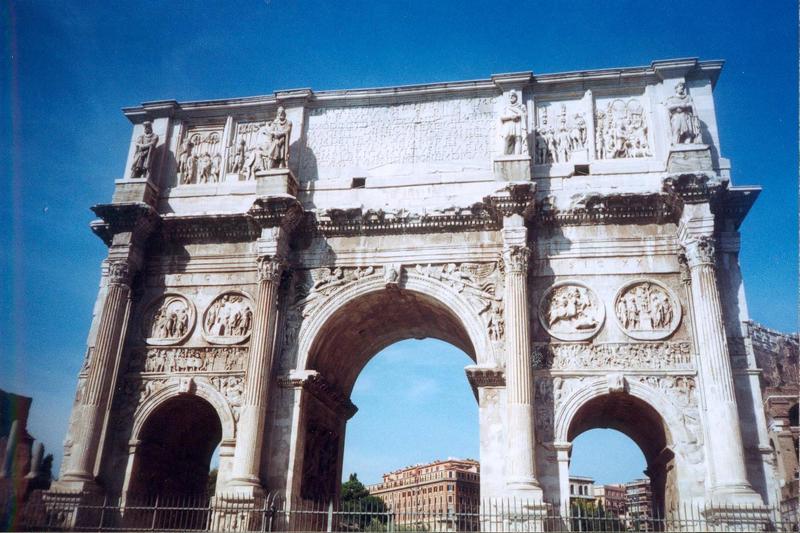 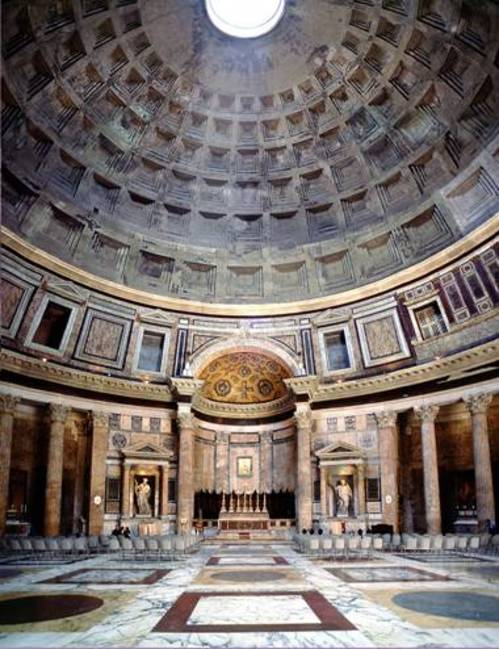 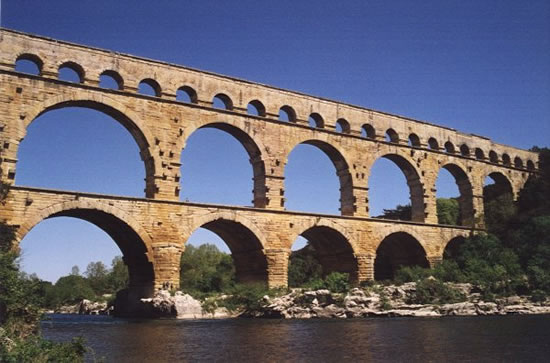 Architecture Chart
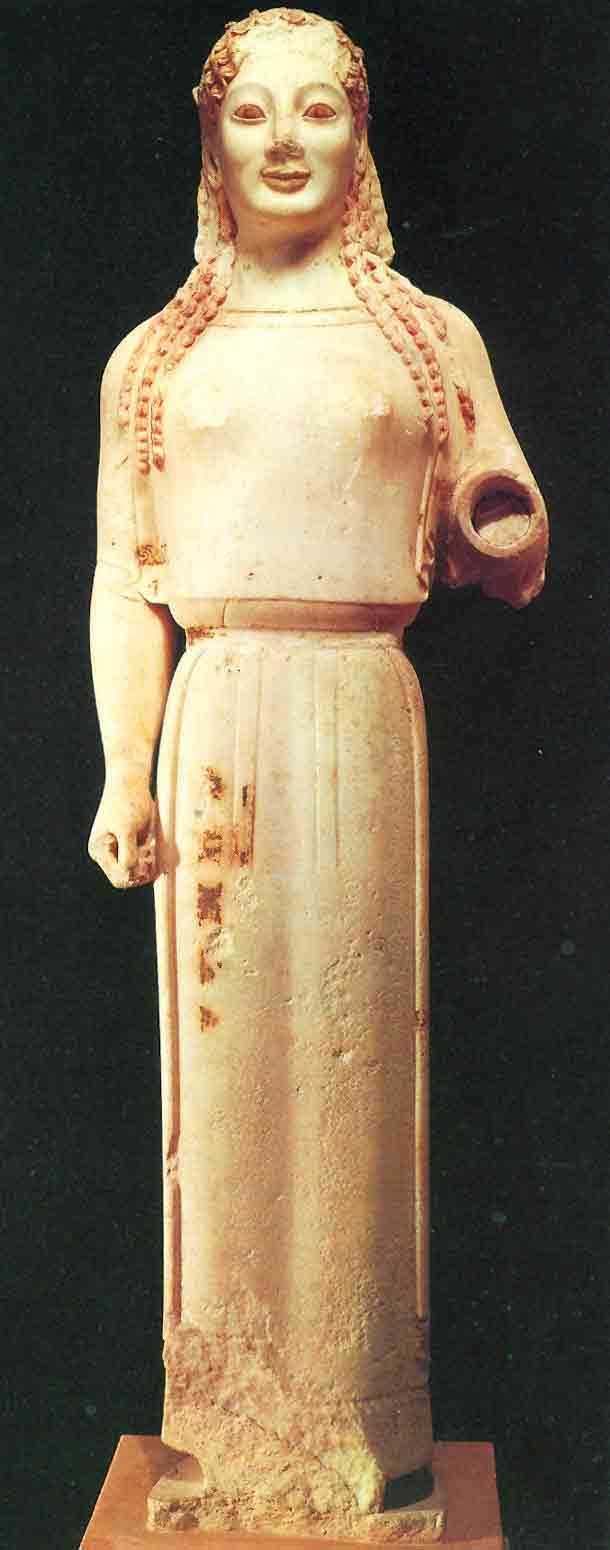 GREEK SCULTURE
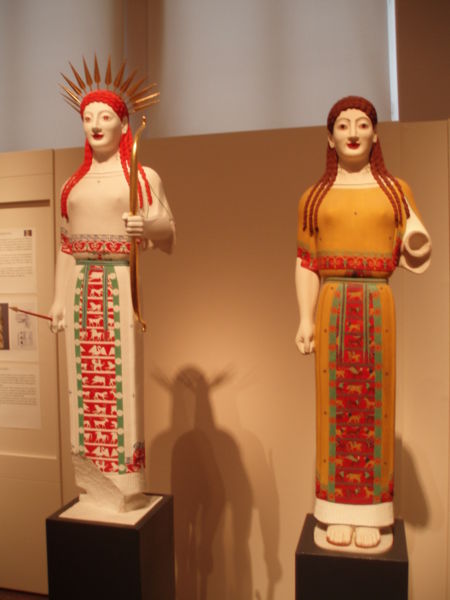 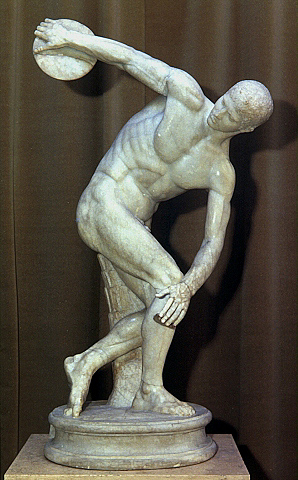 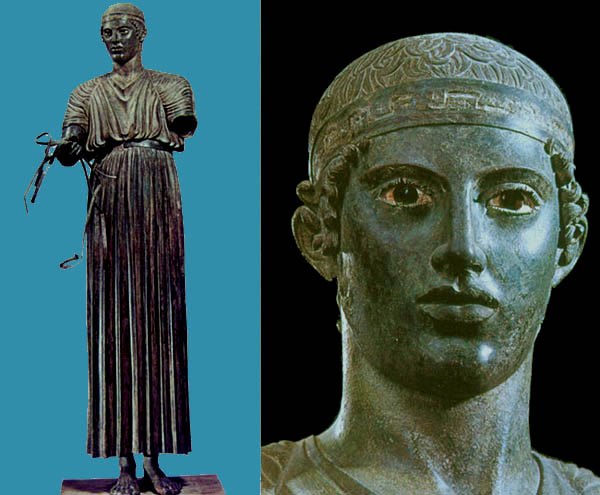 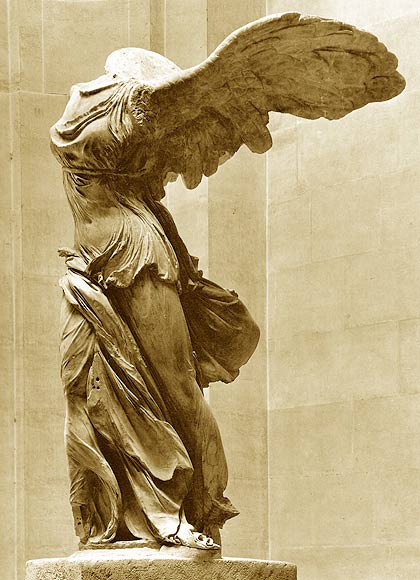 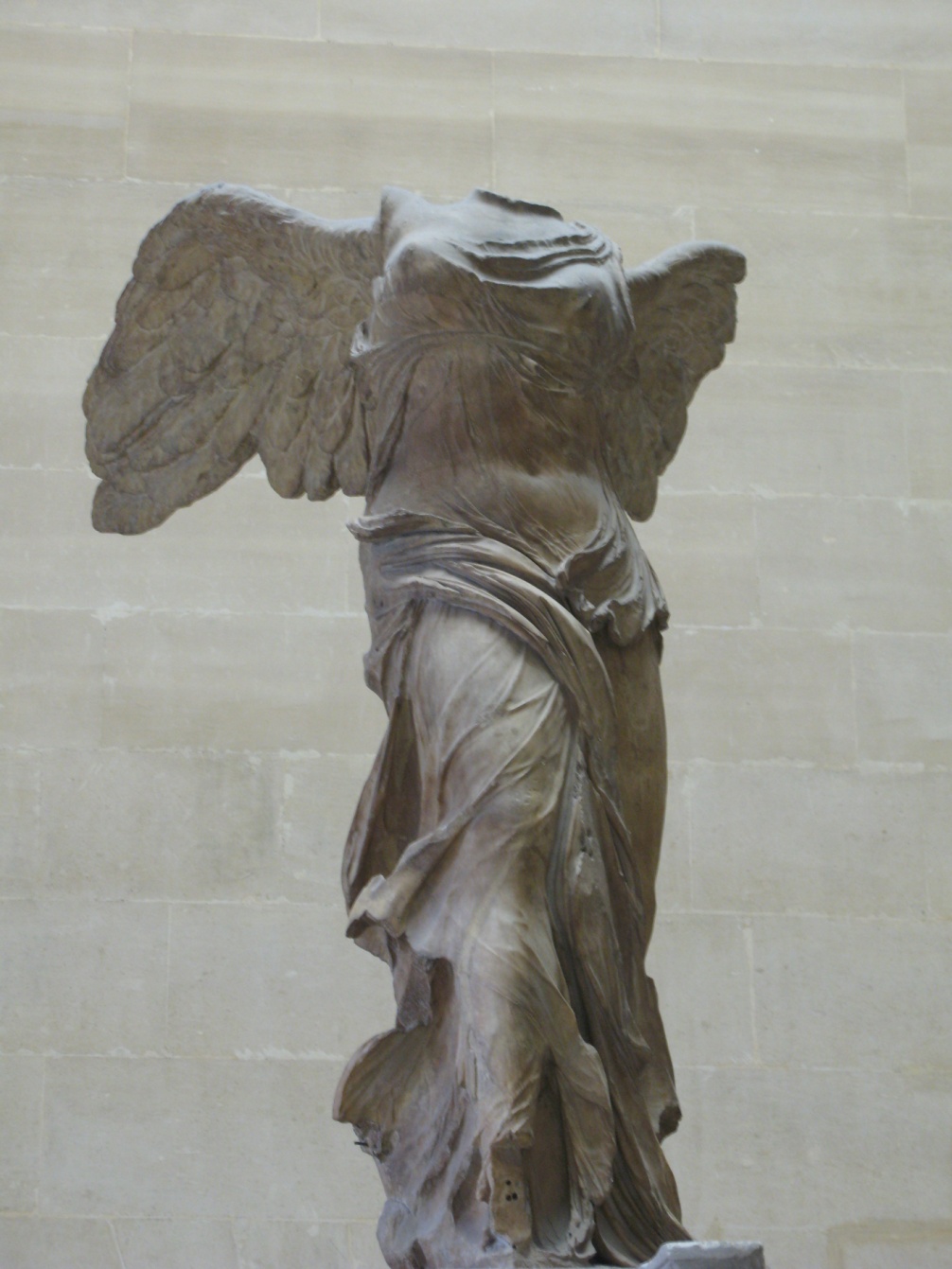 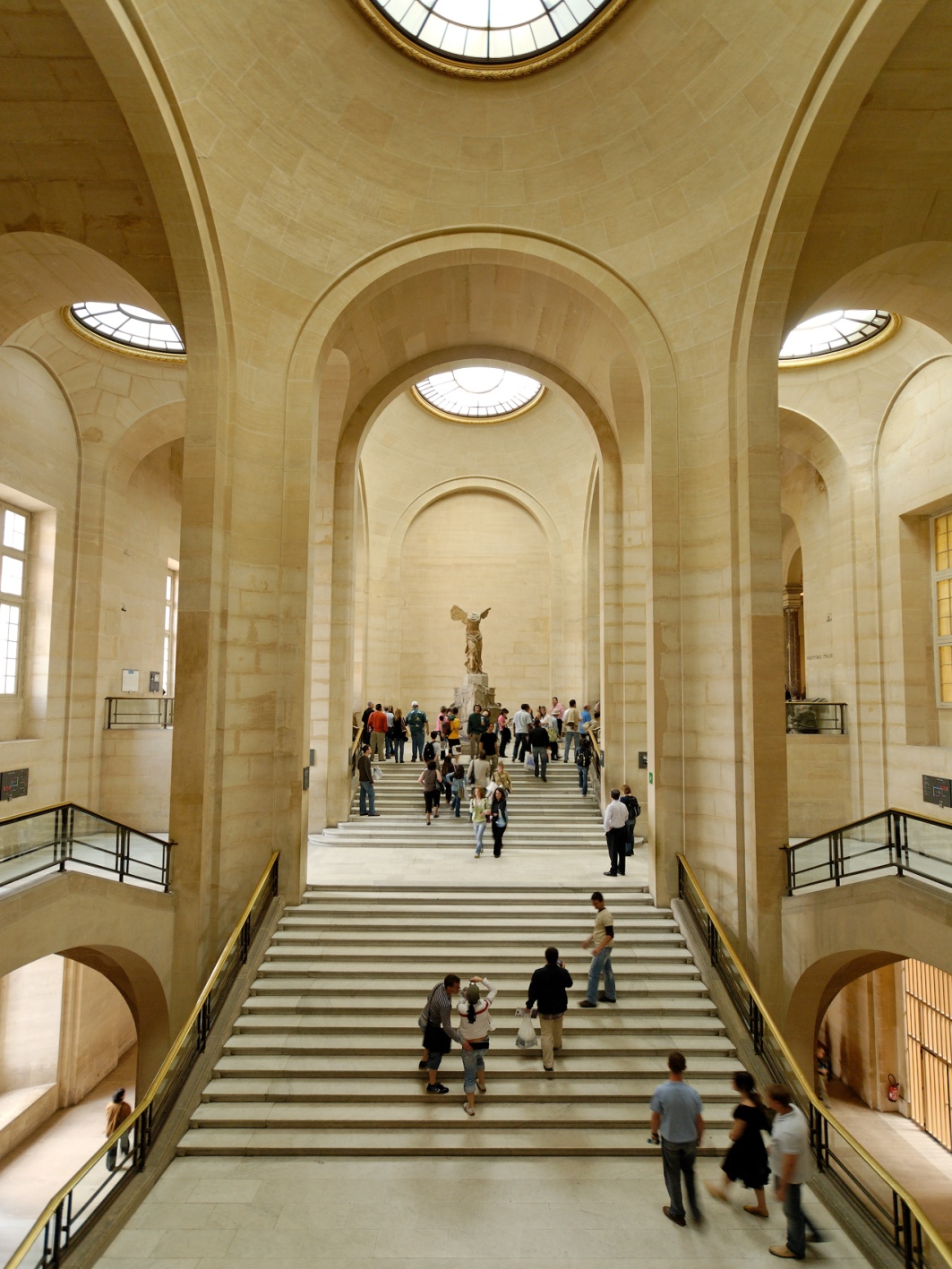 ROMAN SCULPTURE
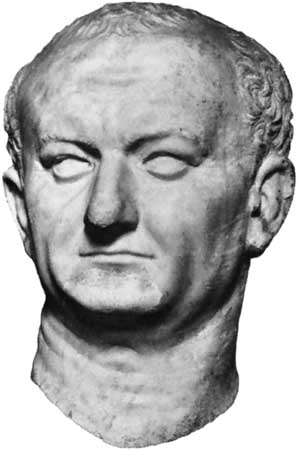 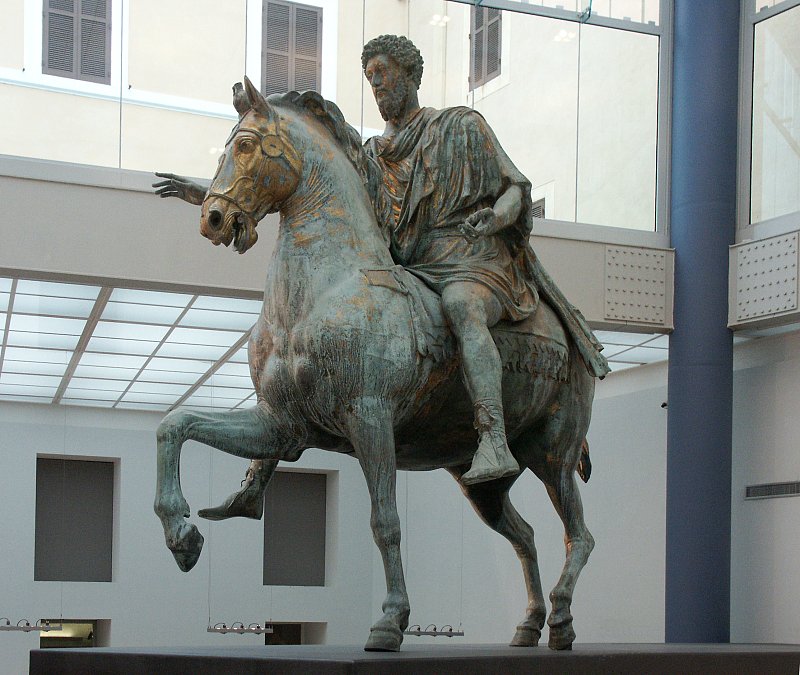 Sculpture Chart
Greek
Archaic – Kore
One of 1st free-standing, lifesize sc.
Eg. of oldest, most simply, roughly hewn (primitive tools – drills, chisels)
Stiff, upright, little movement, wig-like hair, stare
Smile intended to give life
Made for temple offering or grave
(some Archaic sc. Signed “So and So made me”)

Classical – Discobolus  5’1”
More advanced tools; more realistic, “softer” skin
Pose more natural: CONTRAPOSTO, ie. weight on one leg, while other acts as support. Simple, graceful
Smile not needed because so lifelike; instead expression becomes pensive
Hellenistic – Nike/Victory of Samothrace
More pronounced realism and expression
Drapery in thin, “diaphanous” fabric blown against highly realistic body
Increased movement in sense of blowing wind and in pose, as if she has just landed on prow of ship

GREEKS interested in the ideal; godlike men and manlike gods, the heroic, the perfect human

Roman
Vespasian
A real person (emperor)
Not idealized; he looks old!
Very fine carving, indicating very refined tools: wrinkles, skin, hair
No irises or pupils in eyes until 3rd c. AD
Vespasian viewed emperor worship with skepticism, and when dying, remarked wryly, “It seems I am about to become a god”!
Marcus Aurelius  11’6”
A real person; traditional sc. of emperor, on horseback, since Julius Caesar (assassinated 44BC)
Large, up high, above people’s heads, therefore carving is less fine/detailed
Exhibits theme of authority & power of emperor & therefore of Rome – emperor is shown as every victorious &, with no weapons, the bringer of peace.

ROMANS more interested in realism, business, & military.